Областное государственное казённое учреждение социального обслуживания «Социально - реабилитационный центр для несовершеннолетних «Причал надежды» в г.Ульяновске - Центр по профилактике семейного неблагополучия»
Цель наставничества: создание социальной ситуации развития профессиональных умений и навыков молодого специалиста учреждения социального обслуживания несовершеннолетних
Наставник - Барышкина Анна Валериановна заведующая отделением социальной реабилитации ОГКУСО СРЦН «Причал надежды» - Центр по профилактике семейного неблагополучия.  

Молодой специалист - Фролова Мария Дмитриевна воспитатель ОГКУСО СРЦН «Причал надежды» - Центр по профилактике семейного неблагополучия
2019
Наставник - Барышкина Анна Валериановна - заведующая отделением социальной реабилитации ОГКУСО СРЦН «Причал надежды» -Центр по профилактике семейного неблагополучия
Молодой специалист - Фролова Мария Дмитриевна - воспитатель ОГКУСО СРЦН «Причал надежды» - Центр по профилактике семейного неблагополучия.
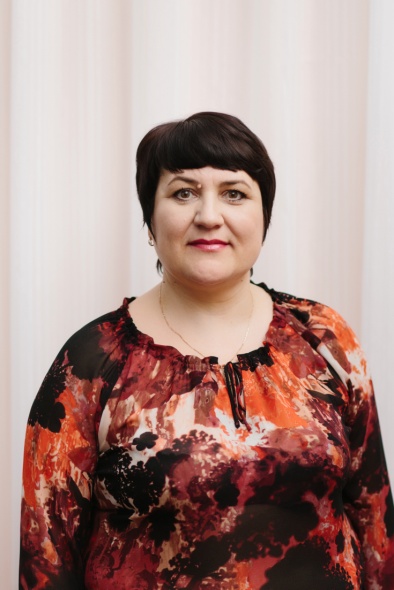 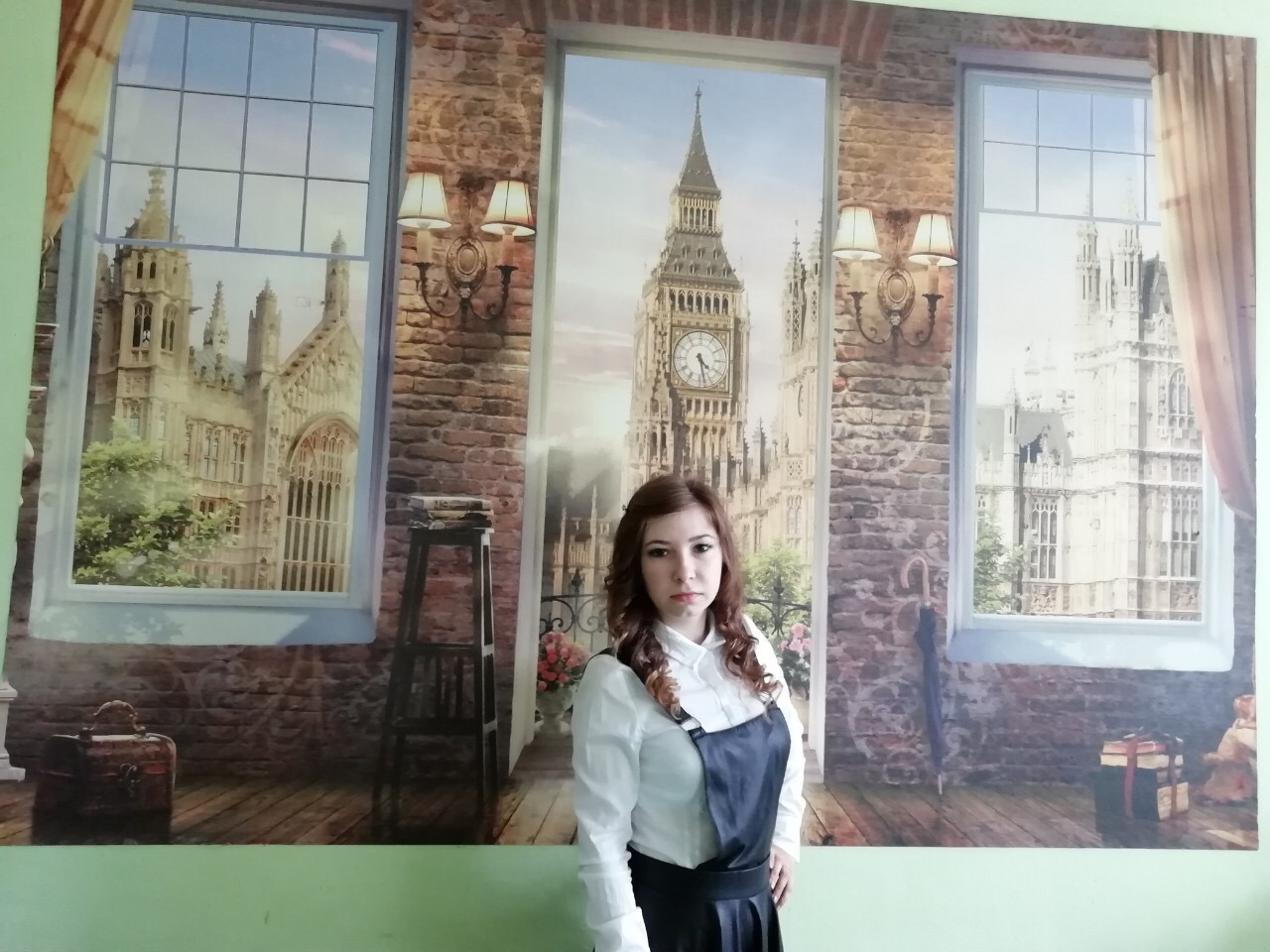 Наставник - Барышкина Анна Валериановна заведующая отделением социальной реабилитации ОГКУСО СРЦН «Причал надежды» - Центр по профилактике семейного неблагополучия.  
Молодой специалист - Фролова Мария Дмитриевна воспитатель ОГКУСО СРЦН «Причал надежды» - Центр по профилактике семейного неблагополучия
Беседа – знакомство. Изучение нормативно-правовой базы. Ведение документации, анкетирование, выявление затруднений в работе.
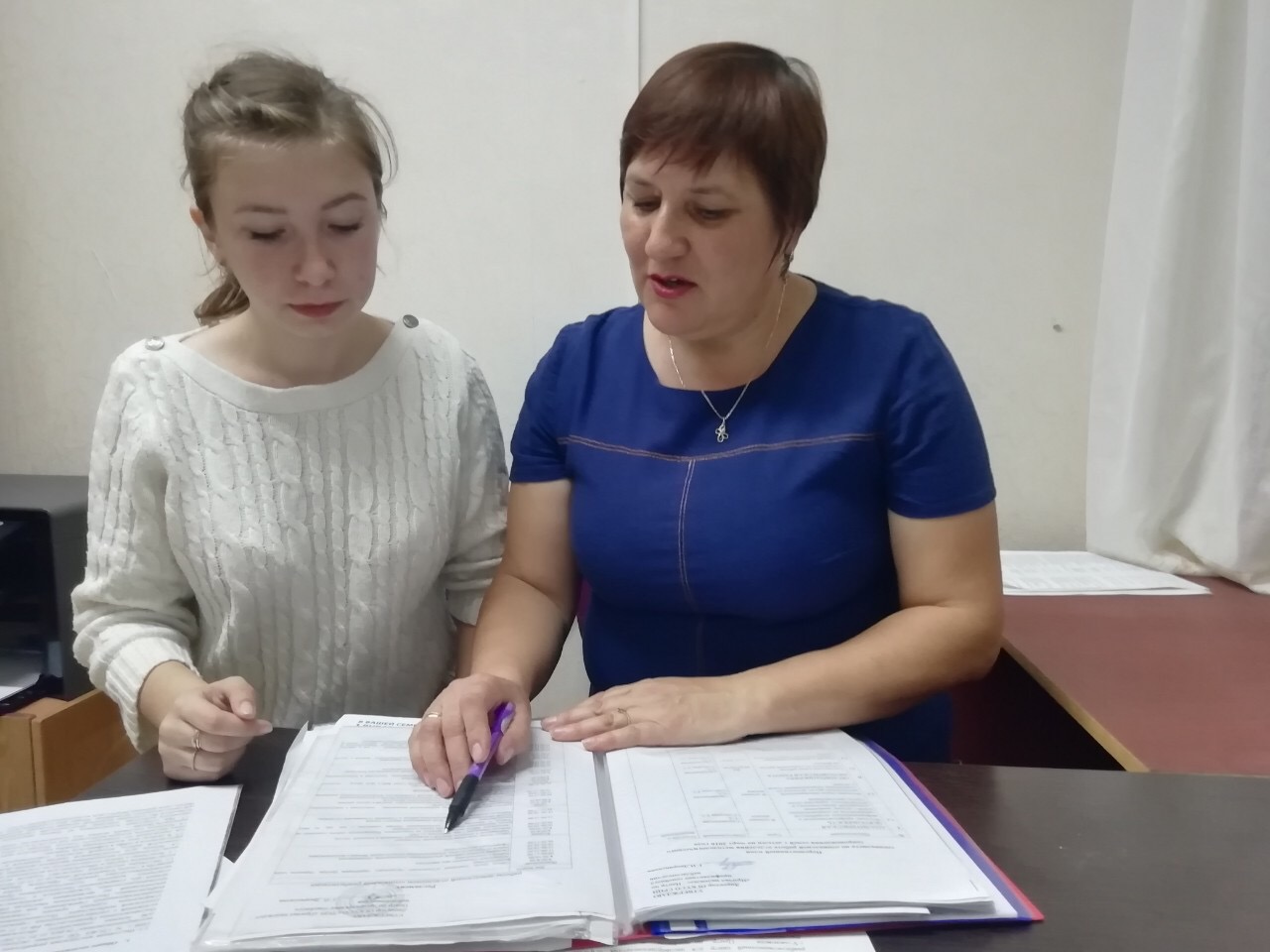 Наставник - Барышкина Анна Валериановна заведующая отделением социальной реабилитации ОГКУСО СРЦН «Причал надежды» - Центр по профилактике семейного неблагополучия.  
Молодой специалист - Фролова Мария Дмитриевна воспитатель ОГКУСО СРЦН «Причал надежды» - Центр по профилактике семейного неблагополучия
Проведение мастер-классов и открытых занятий для молодого специалиста  для передачи опыта работы с применением различных технологий. Наставник Барышкина А. В. провела для молодого специалиста Фроловой М. Д. творческий мастер-класс «Моя семья-мое богатство» по созданию первой ступени генеалогического древа семей воспитанников.
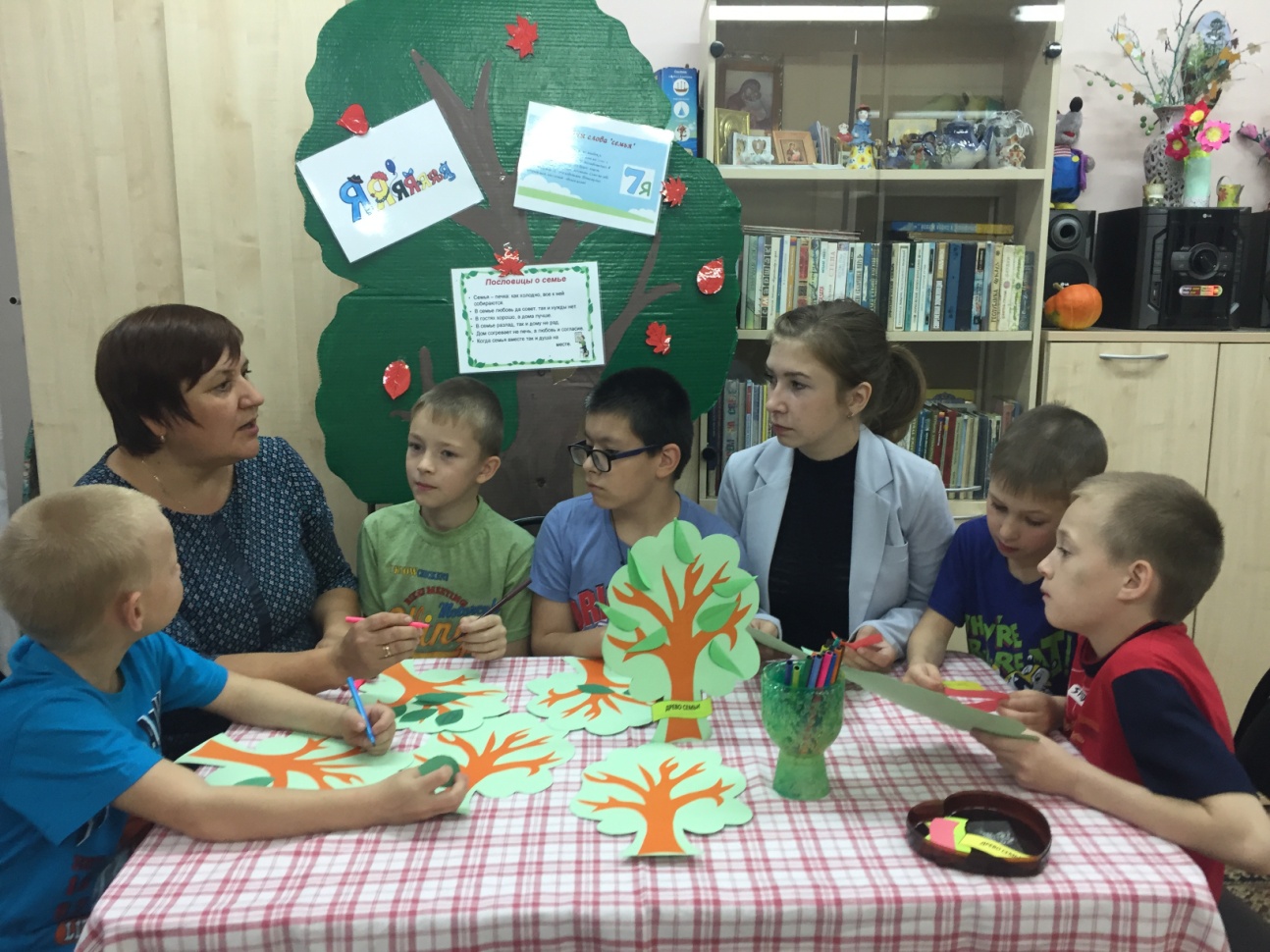 Наставник - Барышкина Анна Валериановна заведующая отделением социальной реабилитации ОГКУСО СРЦН «Причал надежды» - Центр по профилактике семейного неблагополучия.  
Молодой специалист - Фролова Мария Дмитриевна воспитатель ОГКУСО СРЦН «Причал надежды» - Центр по профилактике семейного неблагополучия
Фролова М. Д. под руководством наставника Барышкиной А. В. активно участвует в конкурсах различного  уровня. Подготовка к участию в  Международном молодежном конкурсе социальной рекламы «Вместе против коррупции!»
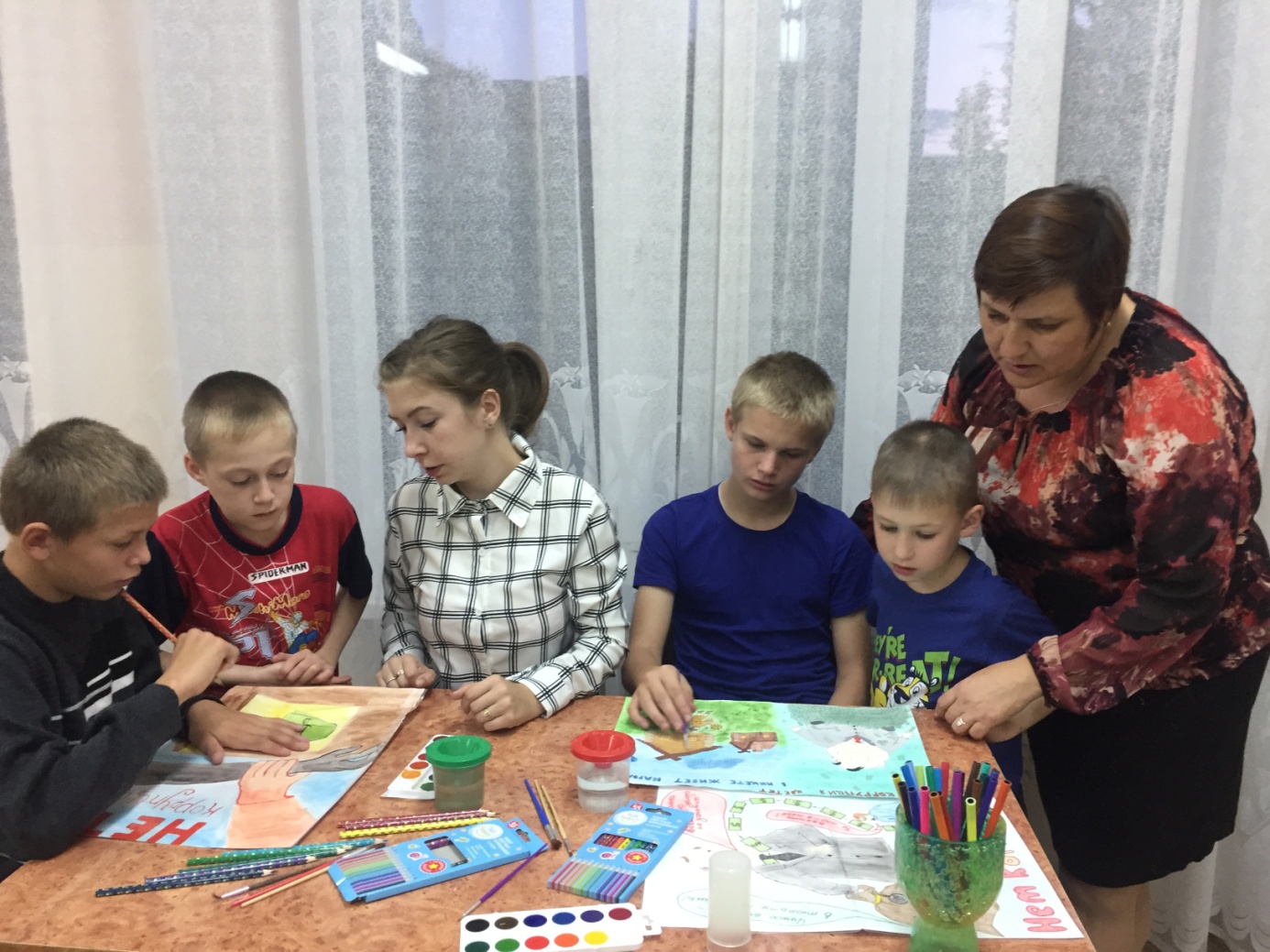 Наставник - Барышкина Анна Валериановна заведующая отделением социальной реабилитации ОГКУСО СРЦН «Причал надежды» - Центр по профилактике семейного неблагополучия.  
Молодой специалист - Фролова Мария Дмитриевна воспитатель ОГКУСО СРЦН «Причал надежды» - Центр по профилактике семейного неблагополучия
Основная задача педагогической работы воспитателя на прогулке состоит в обеспечении: активной, содержательной, разнообразной, интересной для детей деятельности. Воспитатель Фролова М. Д.
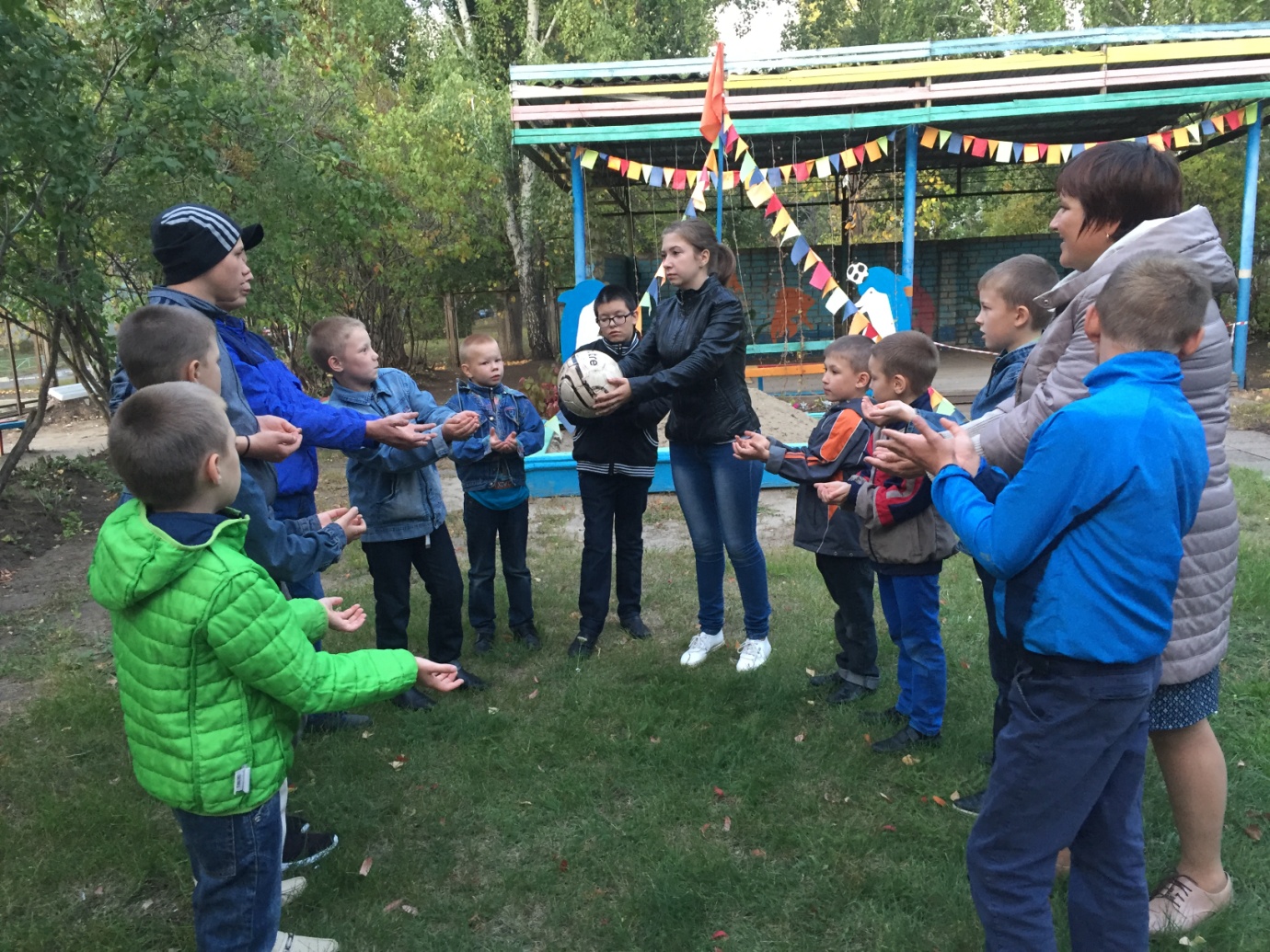 Наставник - Барышкина Анна Валериановна заведующая отделением социальной реабилитации ОГКУСО СРЦН «Причал надежды» - Центр по профилактике семейного неблагополучия.  
Молодой специалист - Фролова Мария Дмитриевна воспитатель ОГКУСО СРЦН «Причал надежды» - Центр по профилактике семейного неблагополучия
Интеллектуальная игра «По секрету вокруг света».  В ходе игры создавая ситуацию занимательности Фролова М. Д. формировала у воспитанников умения и навыки учебно-познавательного характера, закрепила  знания об основных материках, о разнообразии растительного и животного мира материков, развивала эмоциональные качества и чувства воспитанников.
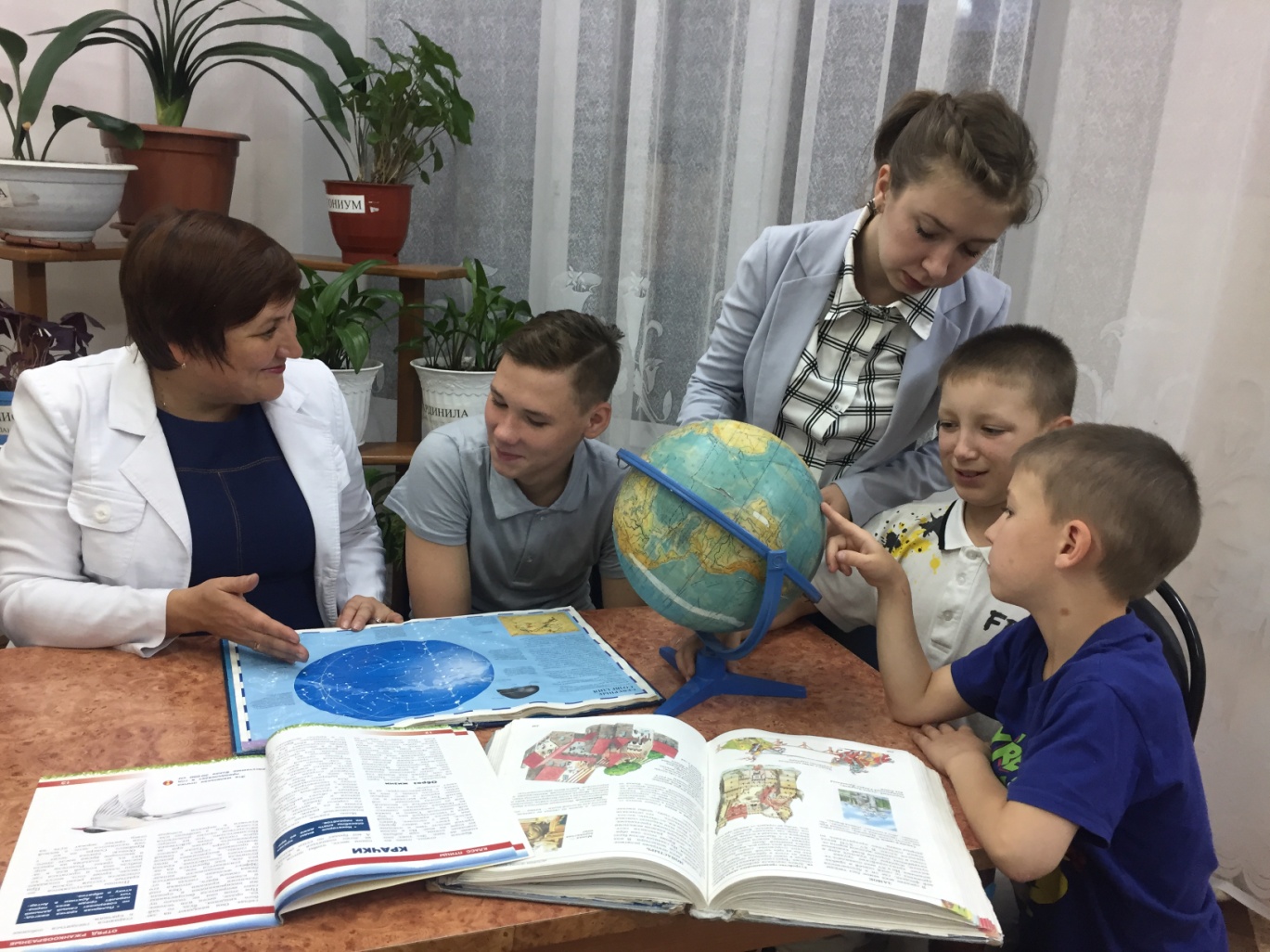 Интеллектуальная игра «По секрету вокруг света».  В ходе игры создавая ситуацию занимательности Фролова М. Д. формировала у воспитанников умения и навыки учебно-познавательного характера, закрепила  знания об основных материках, о разнообразии растительного и животного мира материков, развивала эмоциональные качества и чувства воспитанников.
Наставник - Барышкина Анна Валериановна заведующая отделением социальной реабилитации ОГКУСО СРЦН «Причал надежды» - Центр по профилактике семейного неблагополучия.  
Молодой специалист - Фролова Мария Дмитриевна воспитатель ОГКУСО СРЦН «Причал надежды» - Центр по профилактике семейного неблагополучия
Молодой педагог Фролова М. Д.  разработала конспект спортивного развлечения «Экспедиция. Веселые старты»в ходе проведения развлечения Фролова М. Д. помогает развивать у воспитанников интерес к двигательной активности, их самостоятельность и творчество в выполнении физических упражнений.
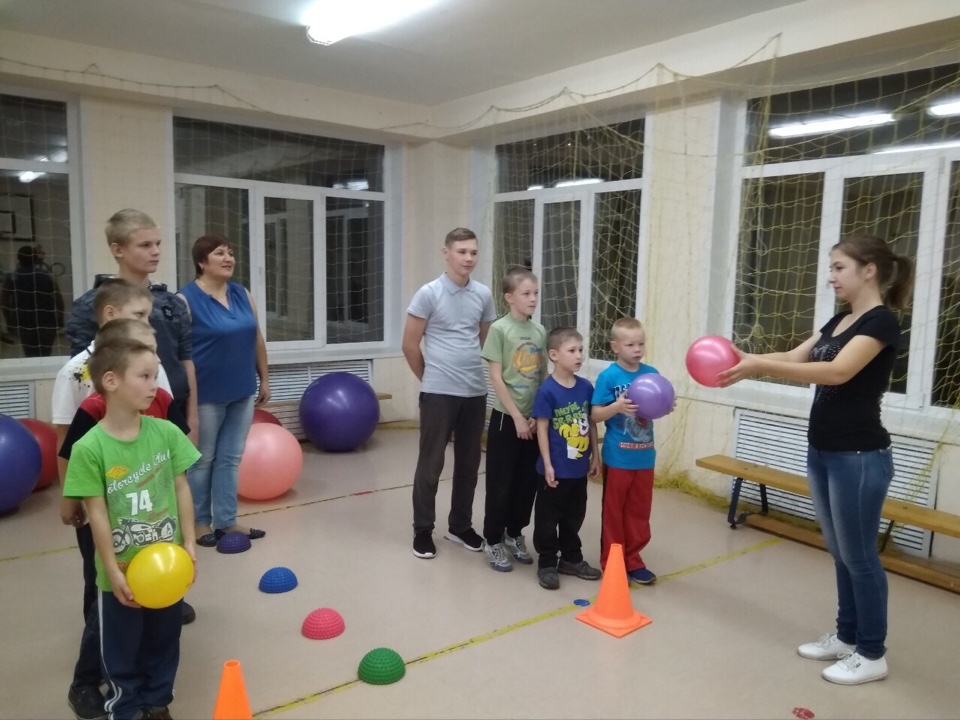 Наставник - Барышкина Анна Валериановна заведующая отделением социальной реабилитации ОГКУСО СРЦН «Причал надежды» - Центр по профилактике семейного неблагополучия.  
Молодой специалист - Фролова Мария Дмитриевна воспитатель ОГКУСО СРЦН «Причал надежды» - Центр по профилактике семейного неблагополучия
Под руководством наставника Барышкиной А. В. молодой педагог Фролова М. Д. провела Экологическое занятие «Жалобная книга природы» на котором дети оформили коллаж о   взаимосвязи природы и человека.
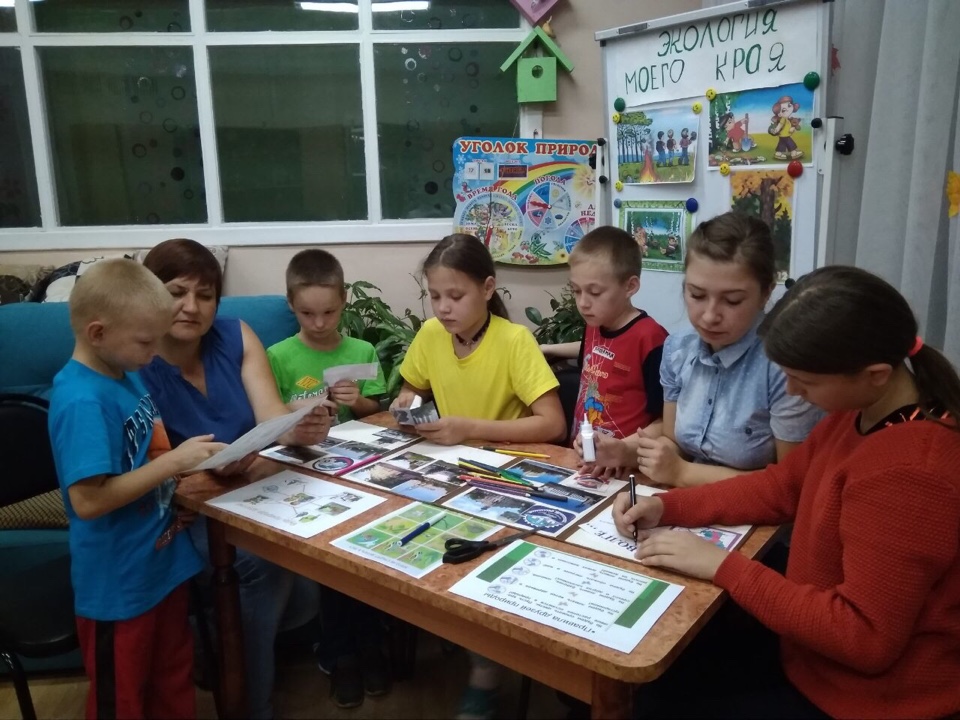 Наставник - Барышкина Анна Валериановна заведующая отделением социальной реабилитации ОГКУСО СРЦН «Причал надежды» - Центр по профилактике семейного неблагополучия.  
Молодой специалист - Фролова Мария Дмитриевна воспитатель ОГКУСО СРЦН «Причал надежды» - Центр по профилактике семейного неблагополучия
Приняли  активное участие в круглом столе на тему: 
«Развитие наставничества в условиях Центра»
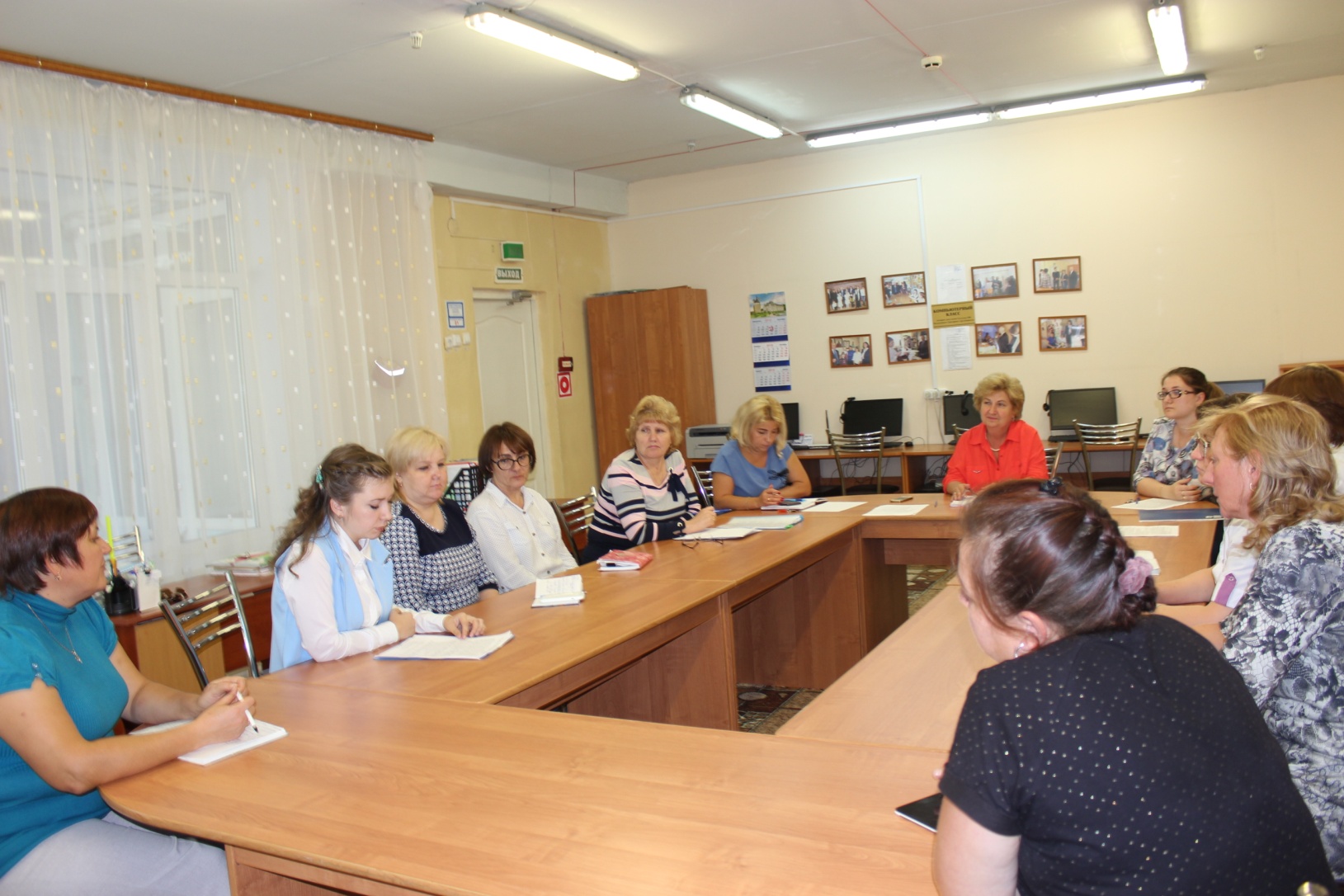 Наставник - Барышкина Анна Валериановна заведующая отделением социальной реабилитации ОГКУСО СРЦН «Причал надежды» - Центр по профилактике семейного неблагополучия.  
Молодой специалист - Фролова Мария Дмитриевна воспитатель ОГКУСО СРЦН «Причал надежды» - Центр по профилактике семейного неблагополучия
Спасибо за внимания!